112學年度防災演練宣導資料
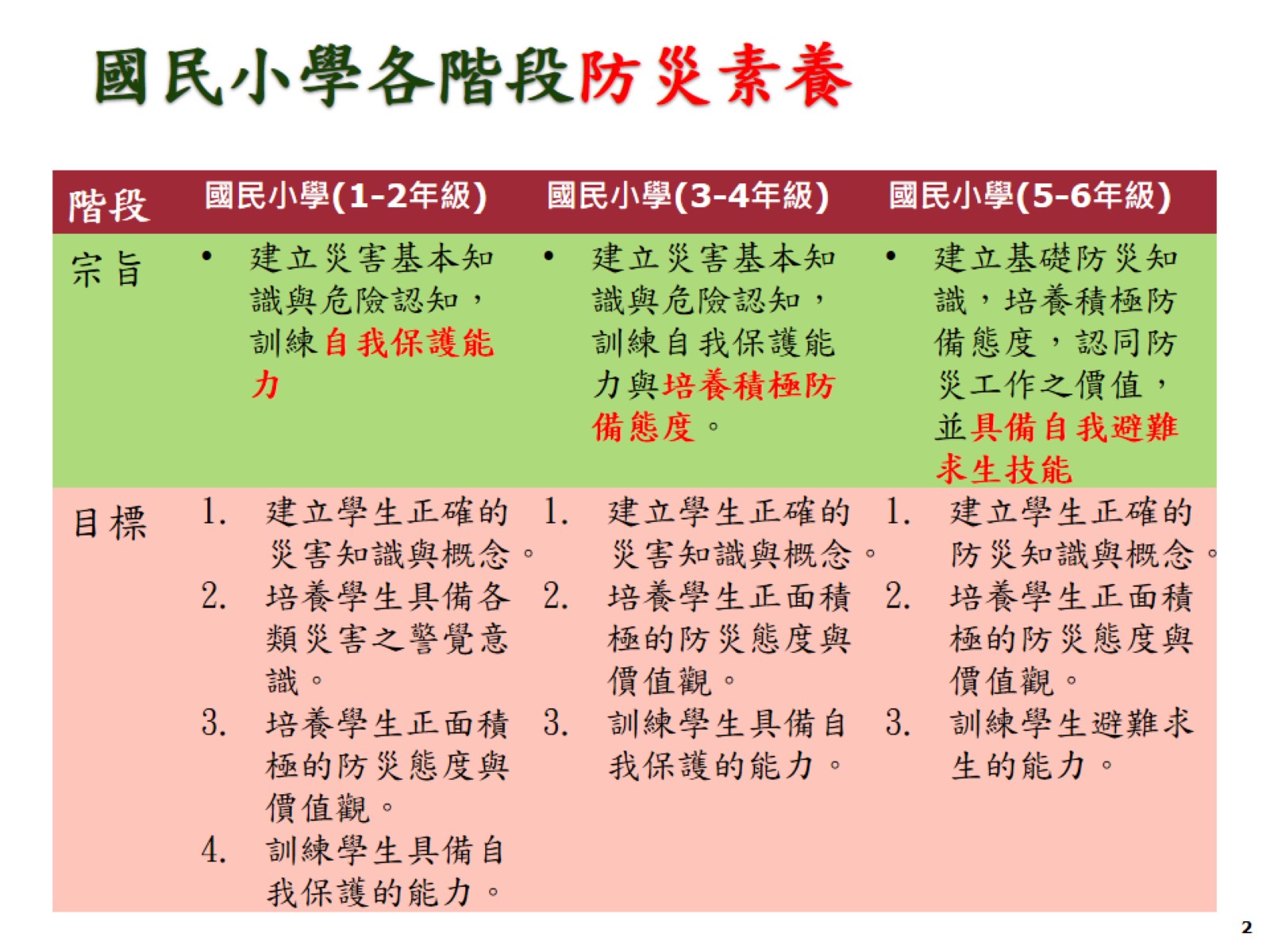 國民小學各階段防災素養
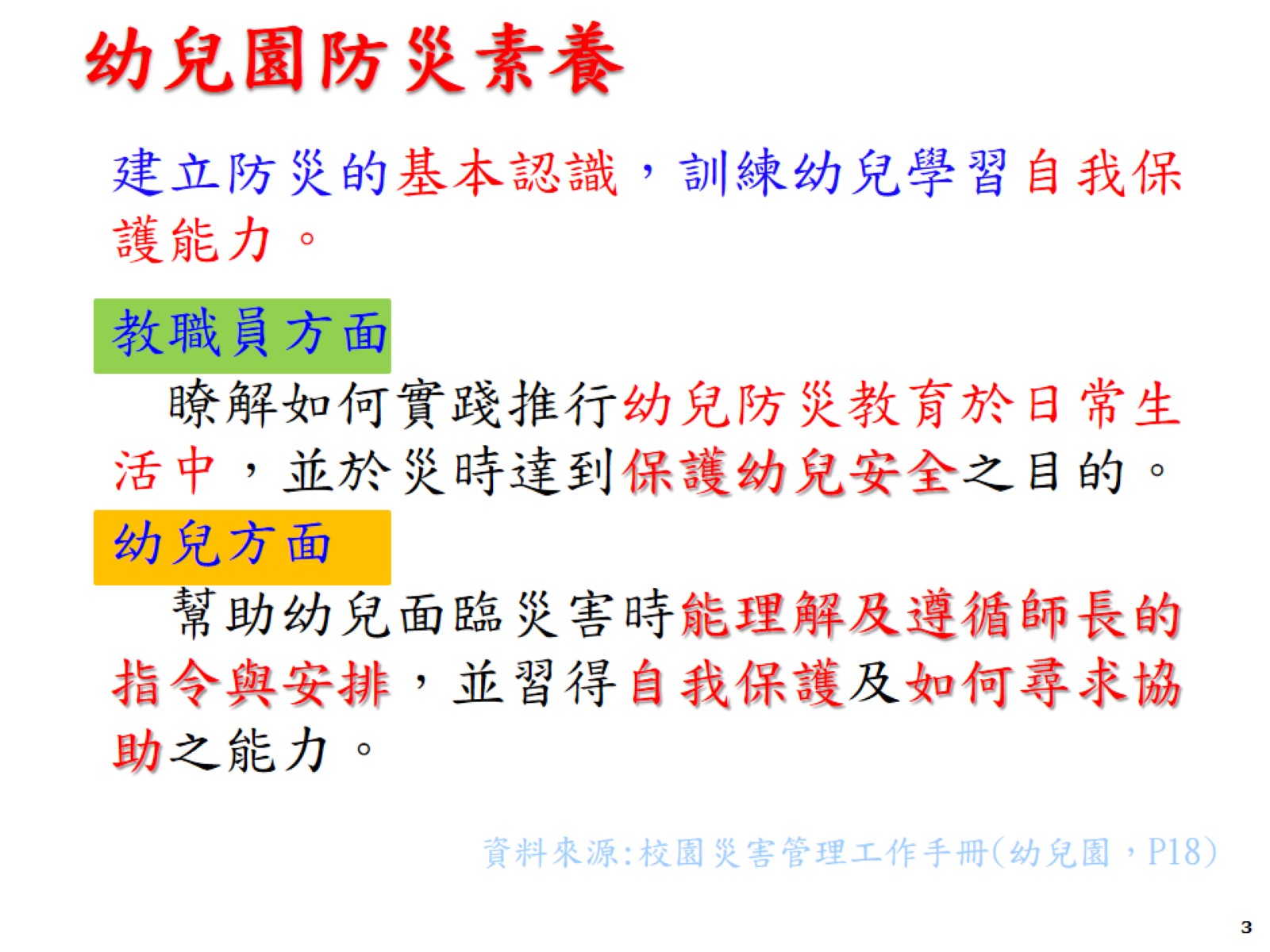 幼兒園防災素養
影片介紹~地震了怎麼辦
內政部消防署-地震時的應變 微學習影片
https://www.youtube.com/watch?v=AVE2VocMFNg

高雄防災通(地震篇)-地震了怎麼辦國語版
https://www.youtube.com/watch?v=3oXHjFCPUMk
112年地震避難掩護正式演練
行政院推動「國家防災日」「全國學生地震演習」
參加人員：全校(教職員工生)
實施時間：112年9月21日(星期四)上午9時21分
一分鐘內所有參與者完成地震避難掩護動作
 (趴下、掩護、穩住3個要領）
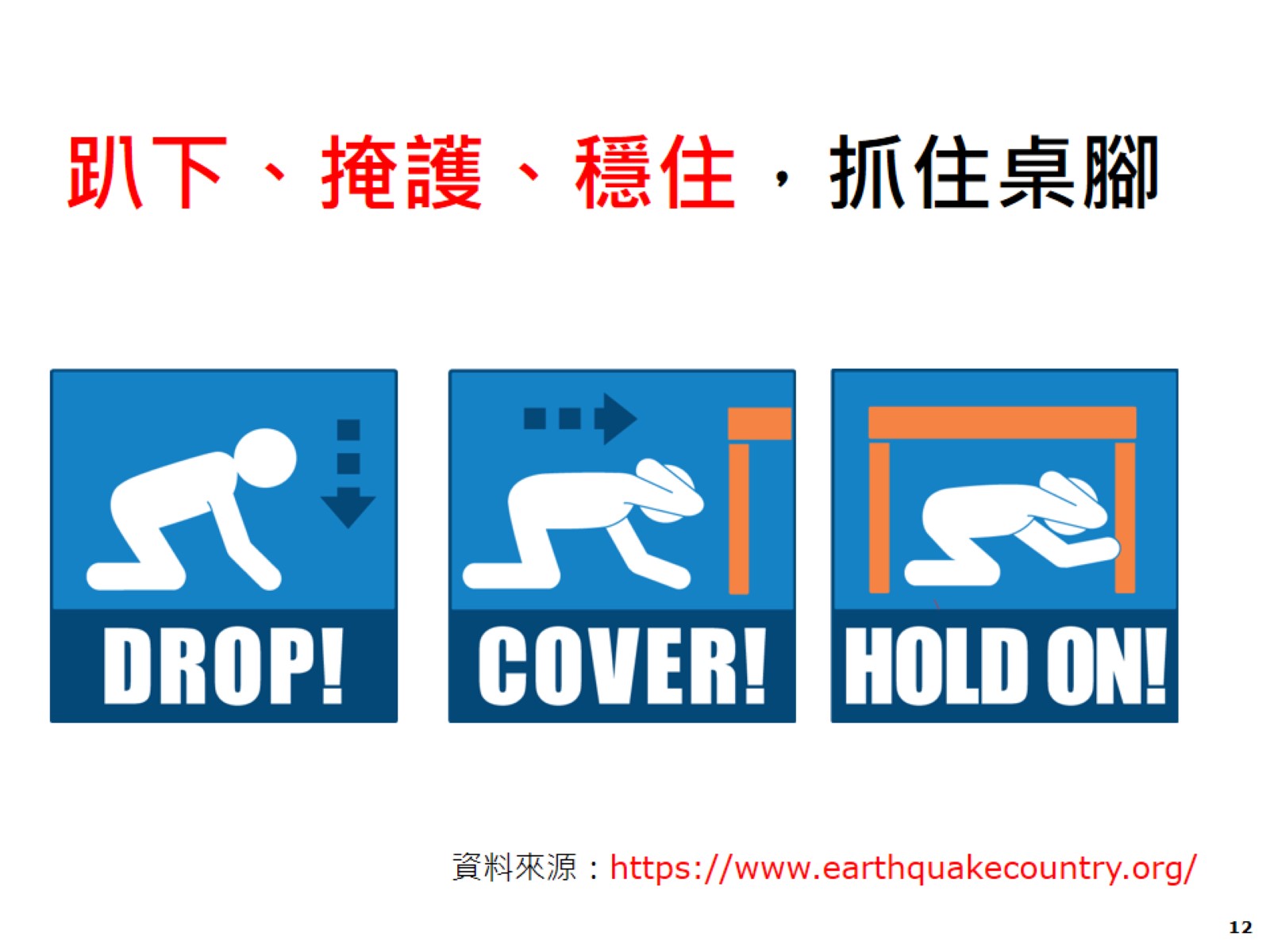 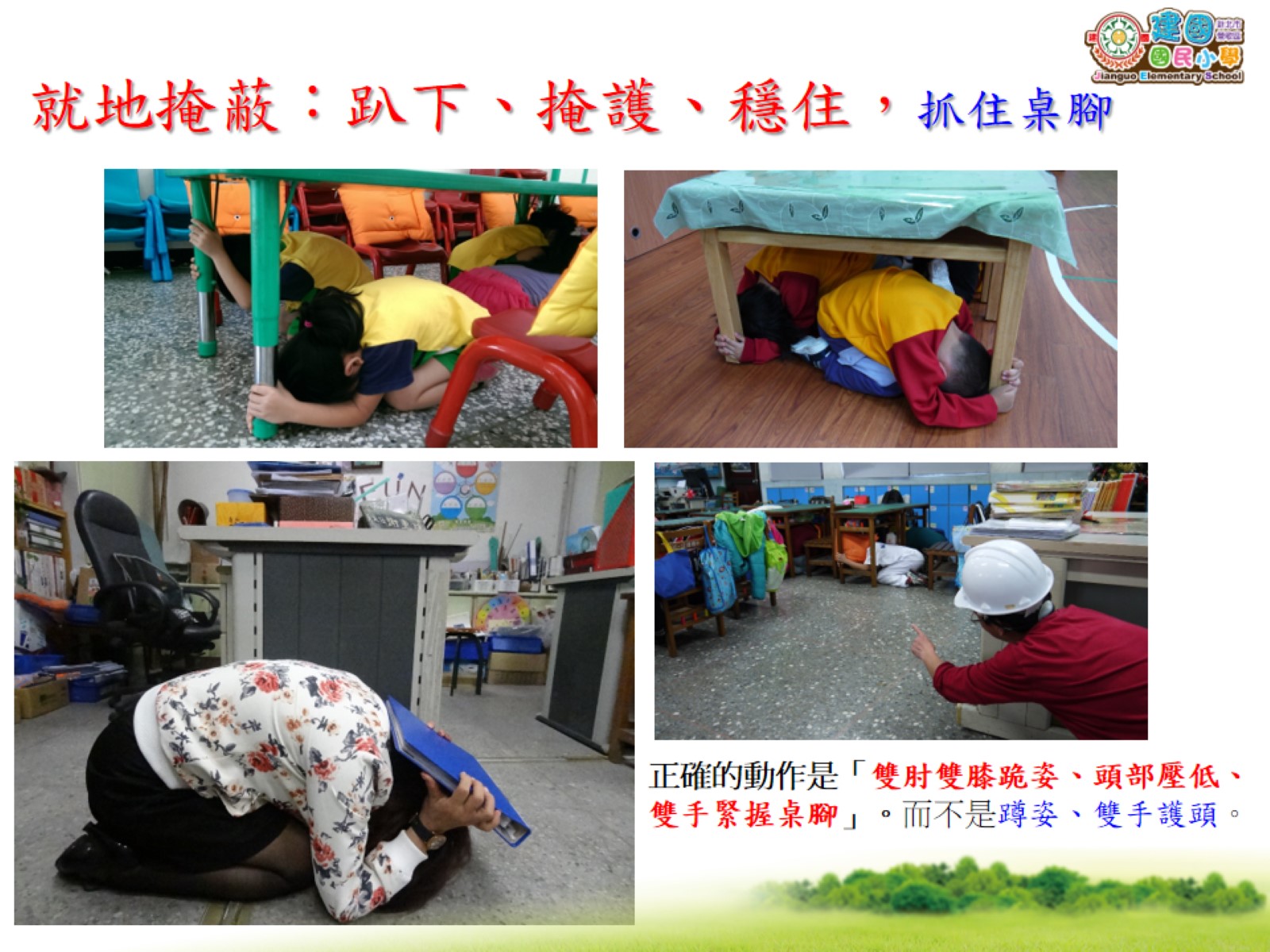 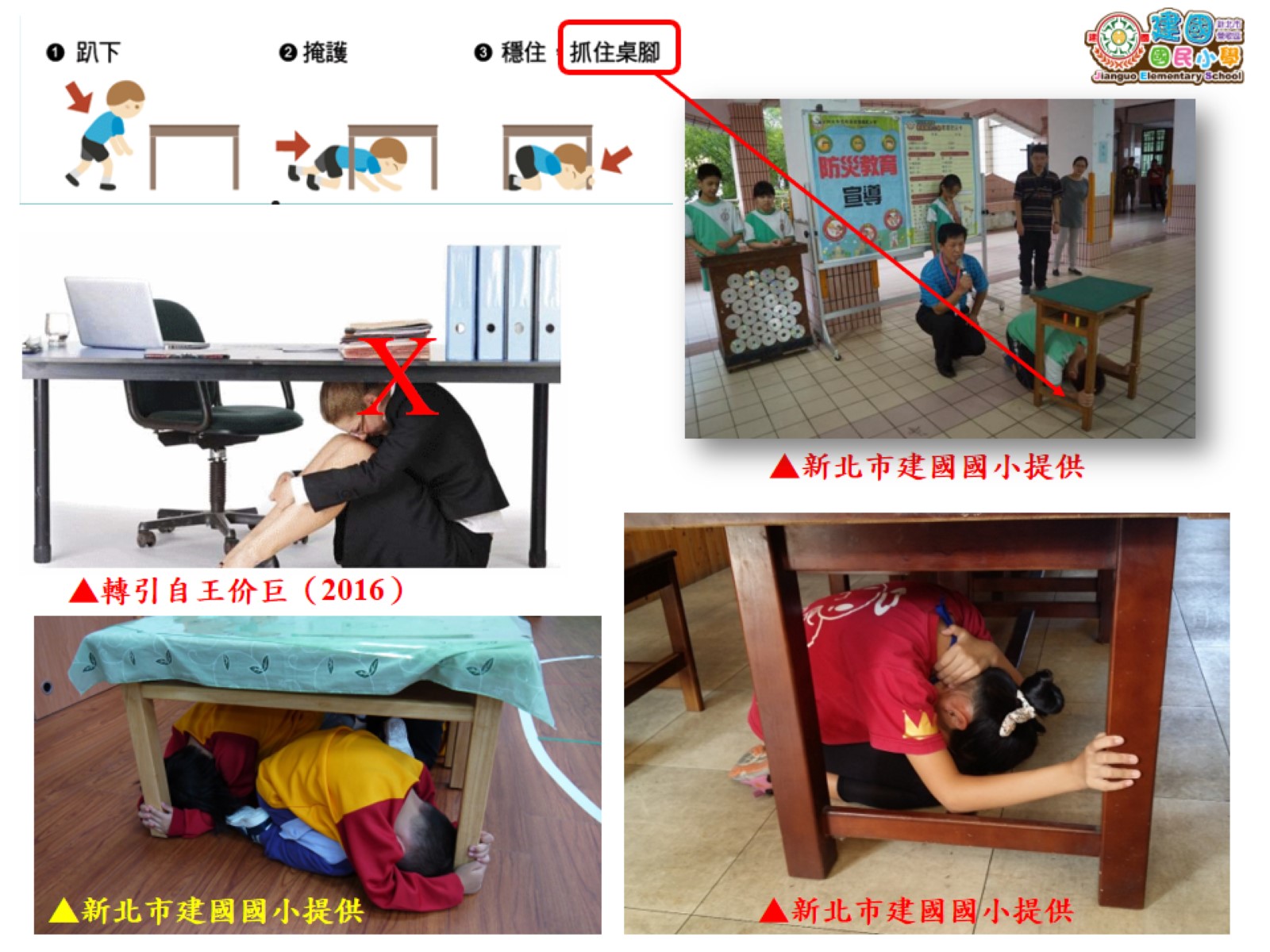 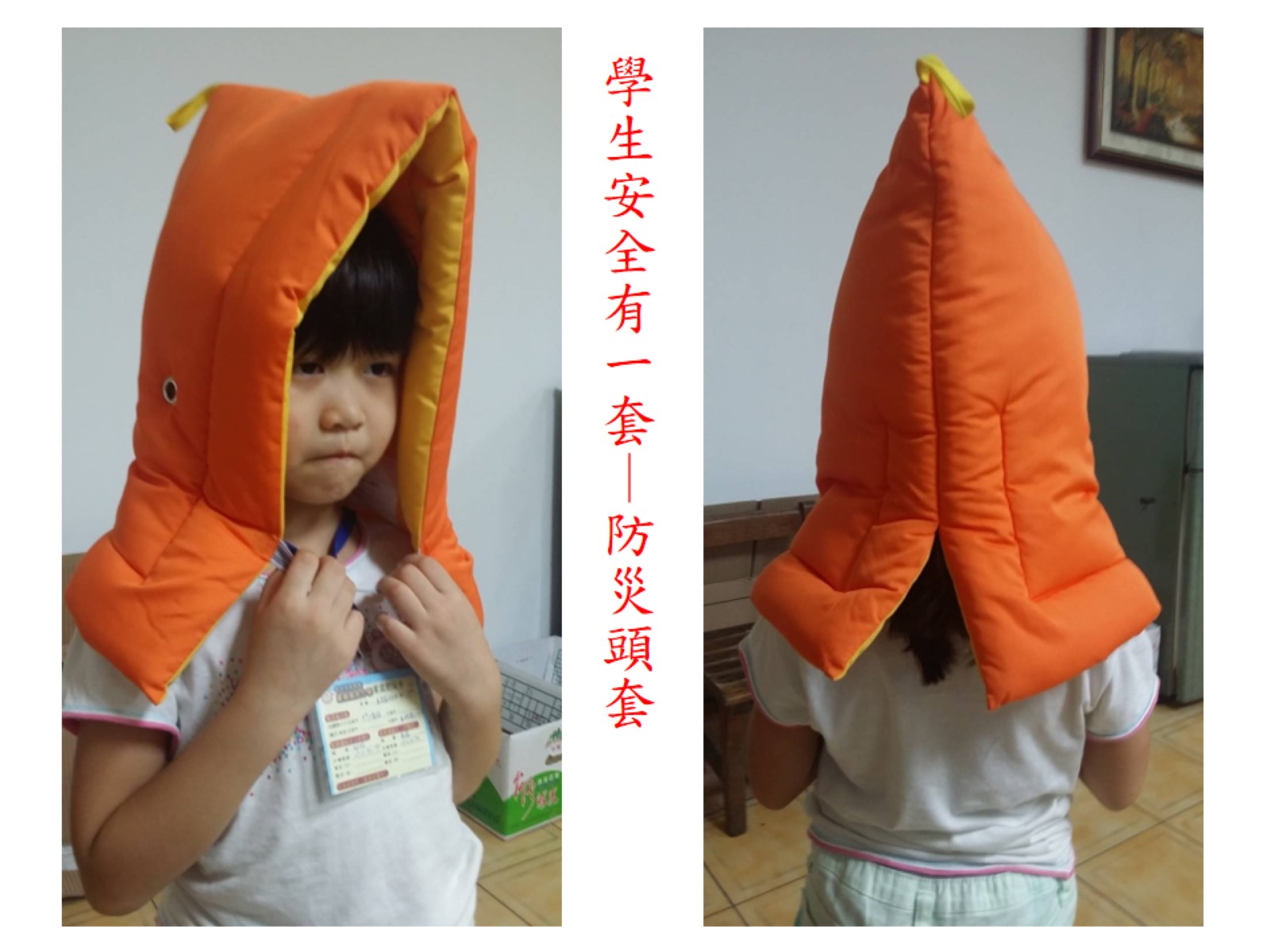 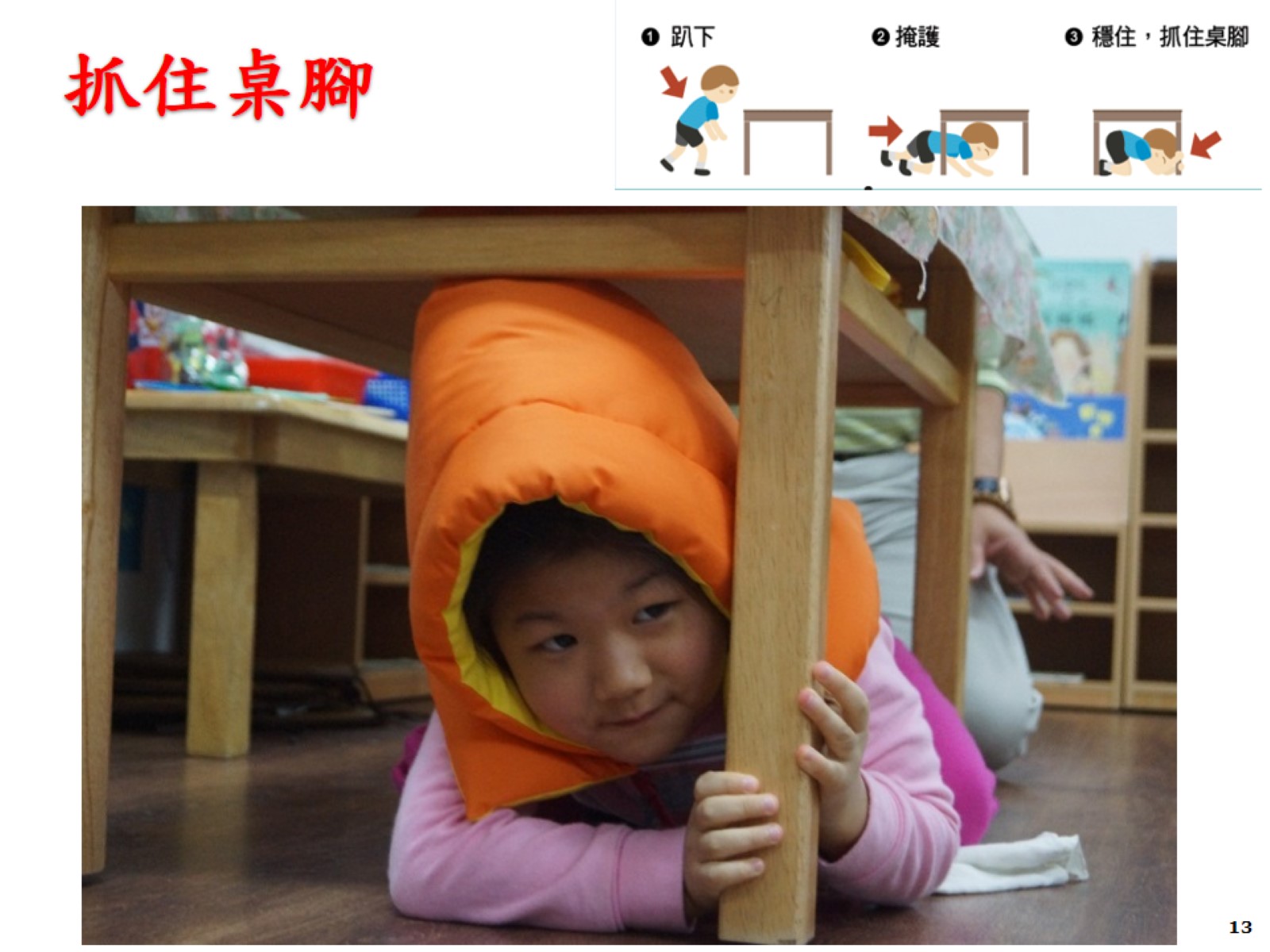 抓住桌腳
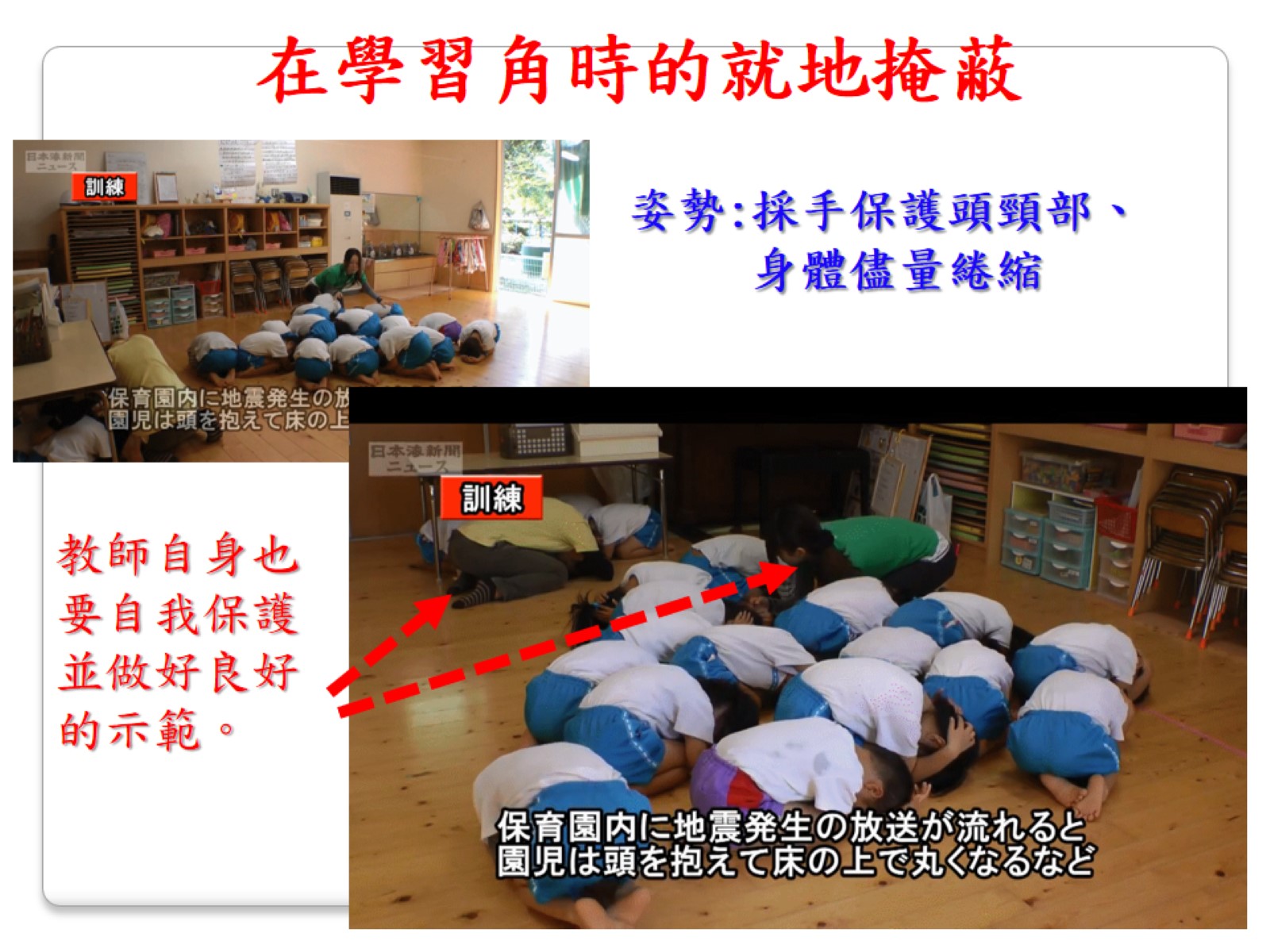 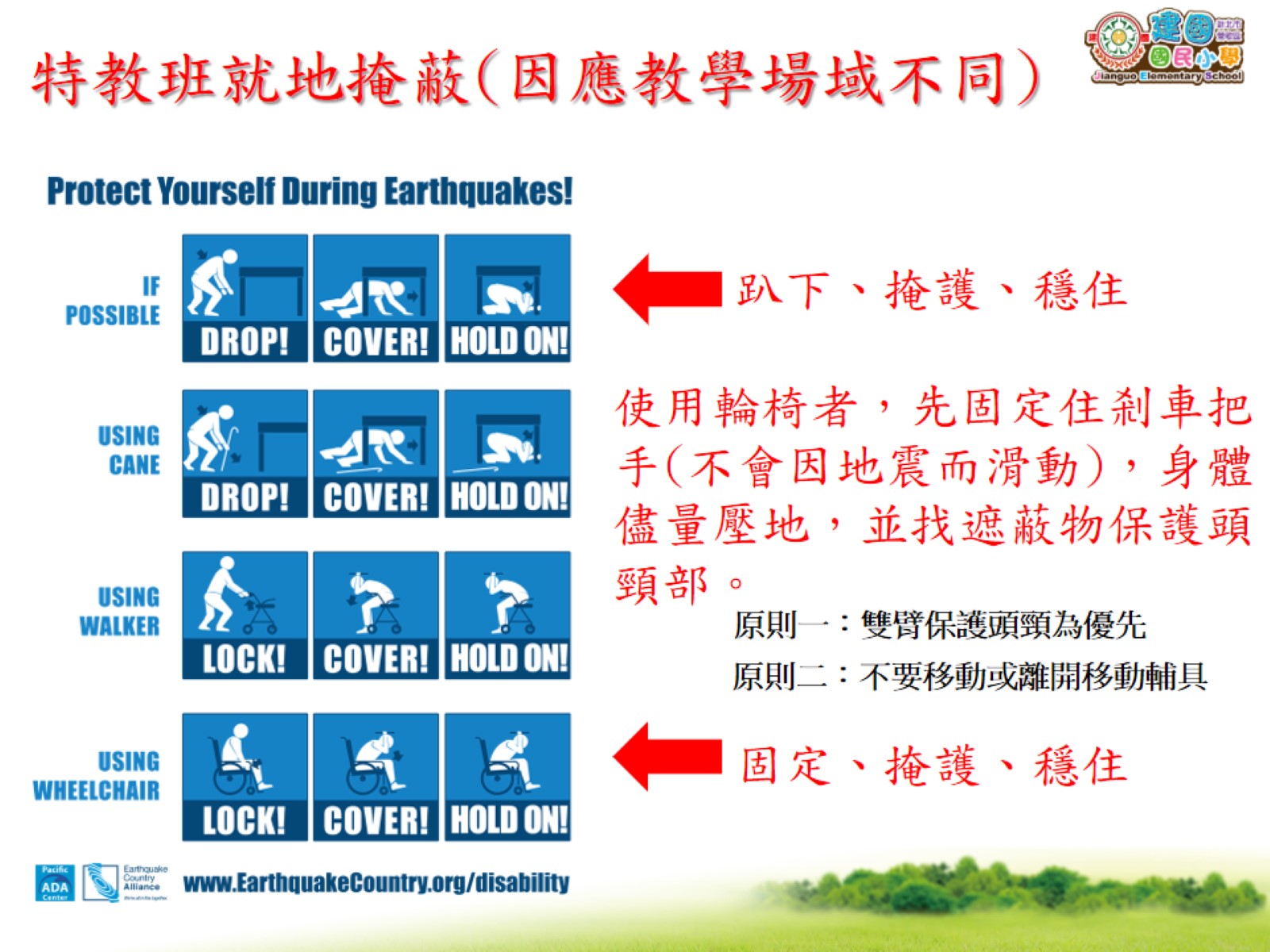 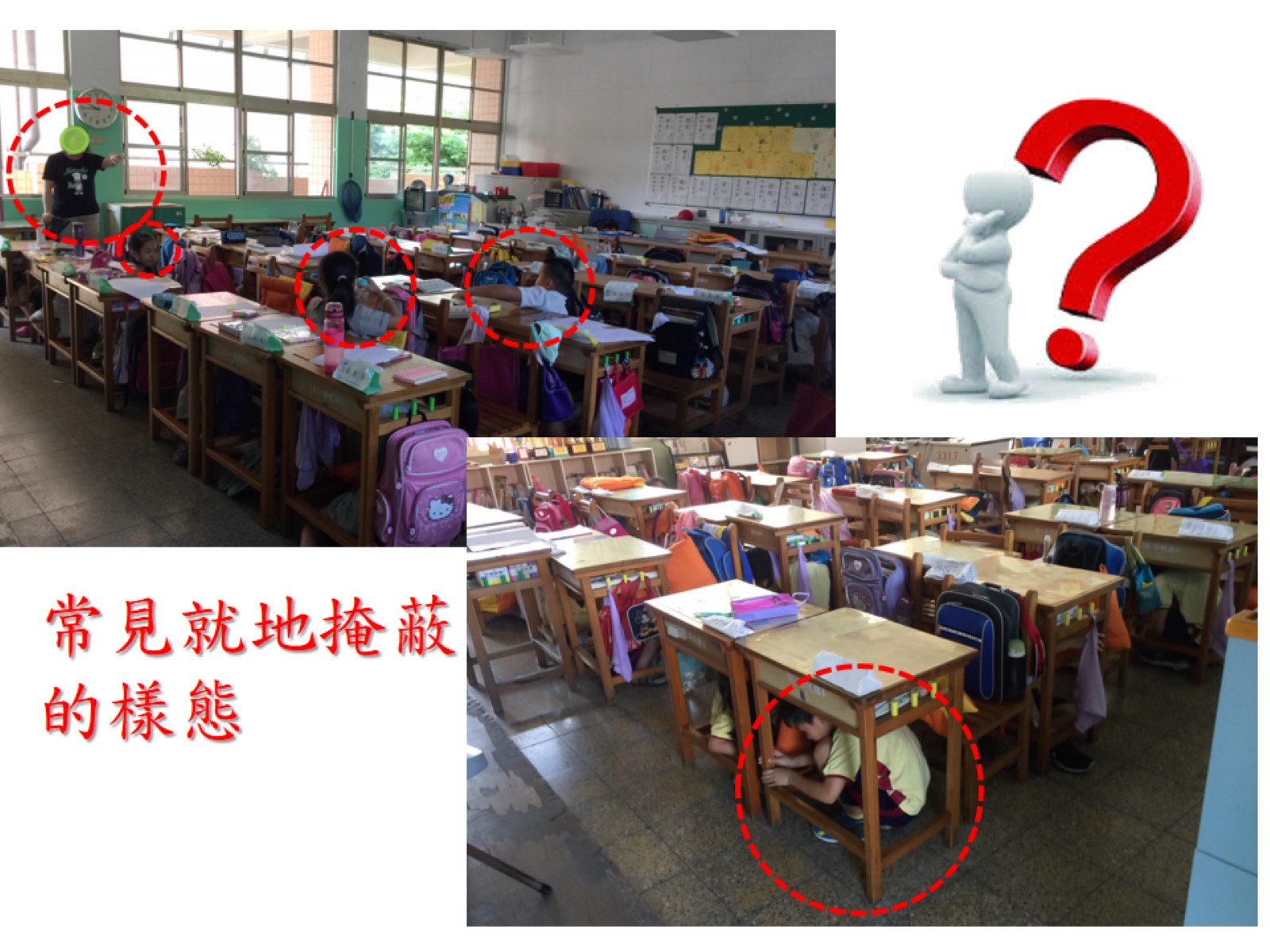 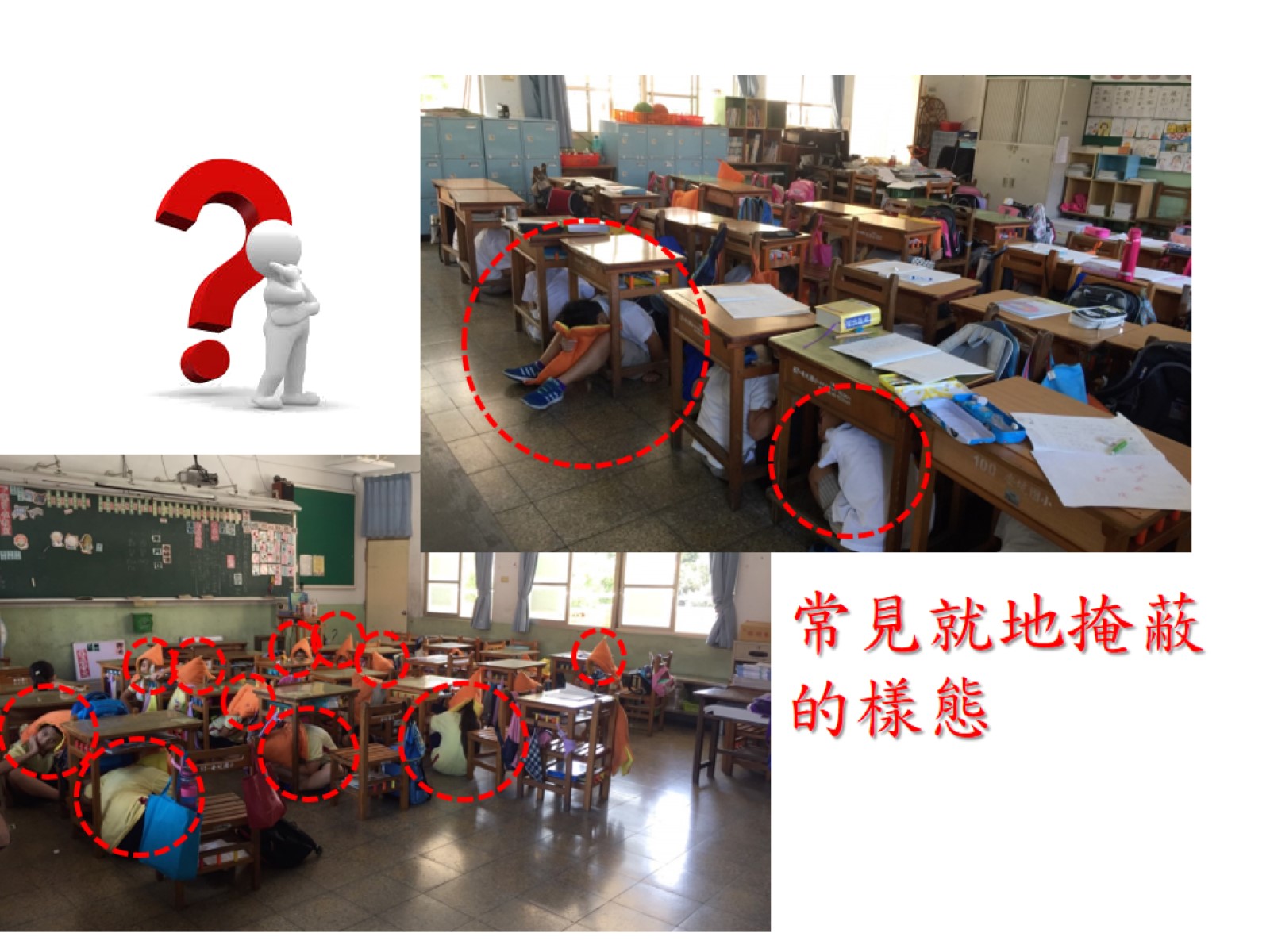 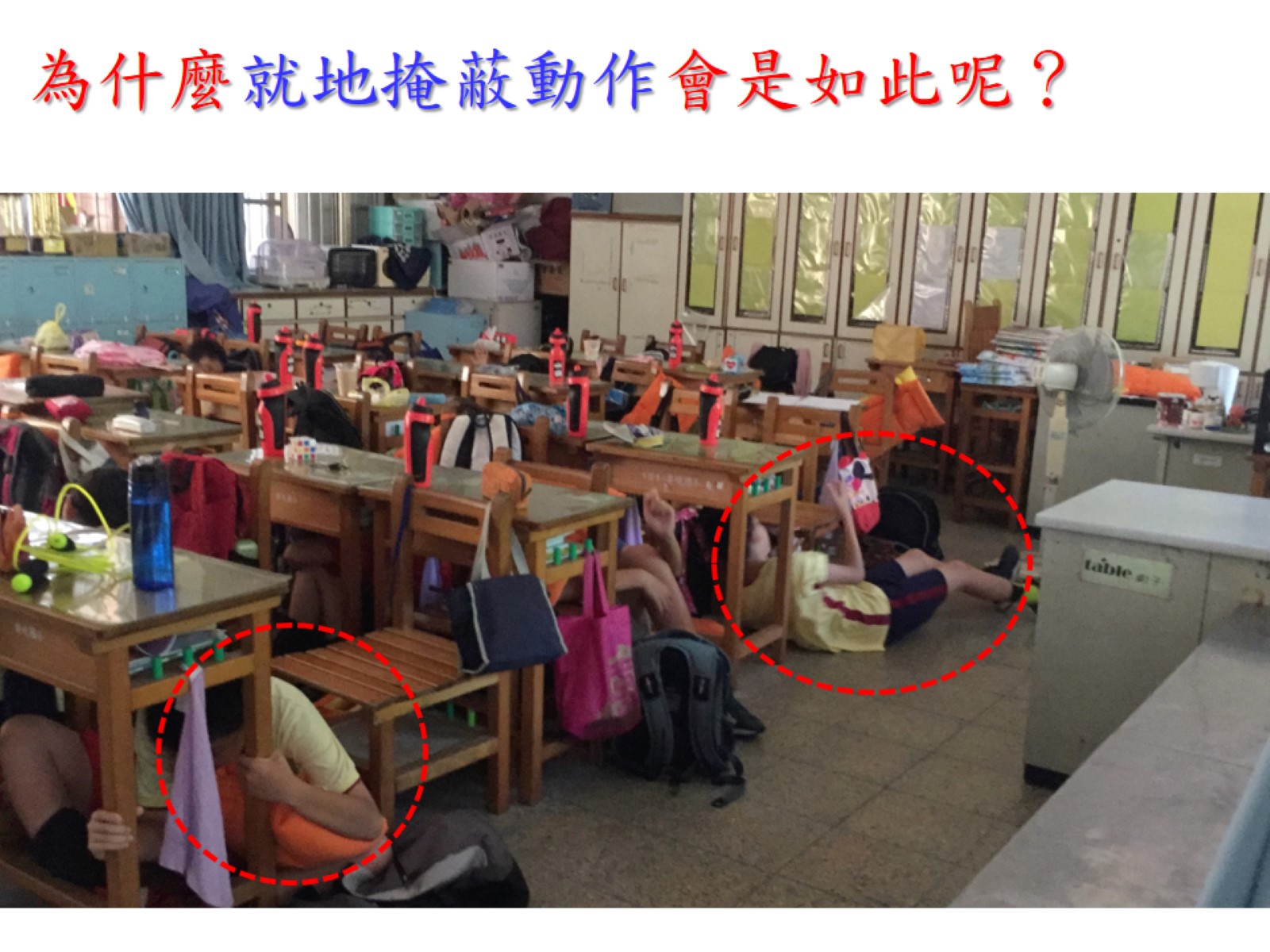 防災演練重點
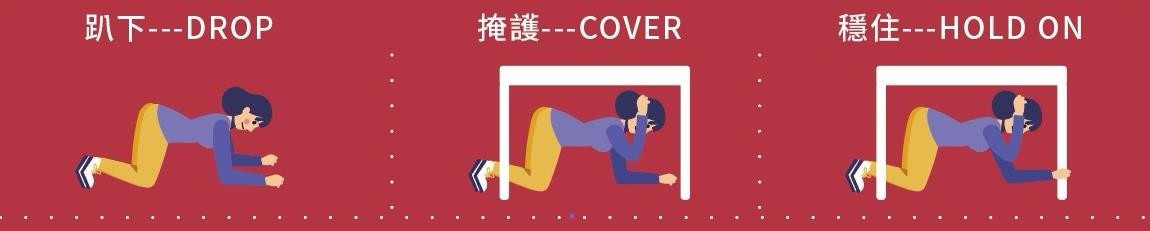 1.請各班老師利用時間配合此份PPT講解趴下、掩護、穩住三項動作的要領
2.112年9月21日(星期四)9點21分聽到廣播發報地震警報時，各班老師帶領學生就地掩蔽，確實做好趴下、掩護、穩住三步驟。
3.等待廣播，帶領班上學生前往操場避難，請依分流之樓梯下樓，指導學生不推擠、不奔跑、不說話，學生可攜帶桌墊或防災頭套行進時保護頭頸部，同時老師佩戴防災安全帽以身作則，儘速到達操場指定地點。
4.到達操場升旗位置後，確實清點班上同學數量。

*晴天時演練室內部分(趴下掩護穩住)+到操場避難動線,雨天時演練室內部分即可, 等待統一廣播再行自由活動。